Tronchon
3eme Archimède
Esteban
Quel était le rôle des
Chevaux pendant la 
Première Guerre mondiale ?
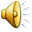 I) L’évolution du rôle du cheval au cours de la Première Guerre Mondiale
Un rôle offensif :
Une charge de cavalerie
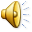 Transport de vivres
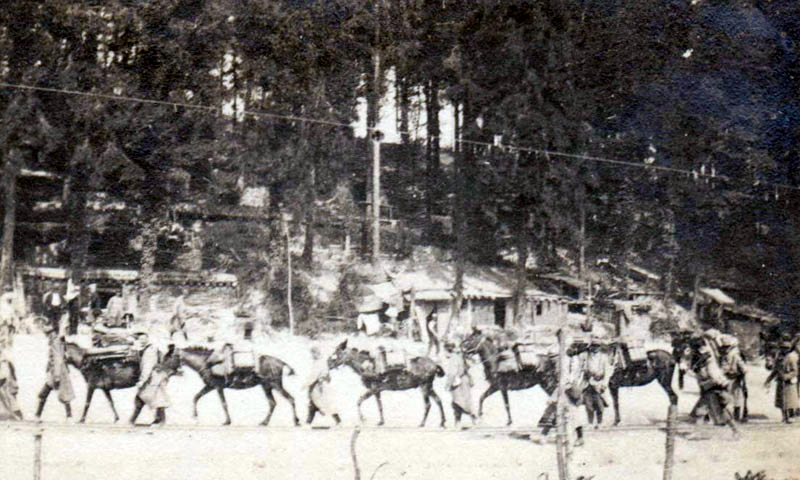 Haute-Alsace, la corvée d’eau potable
Convoi de mulets
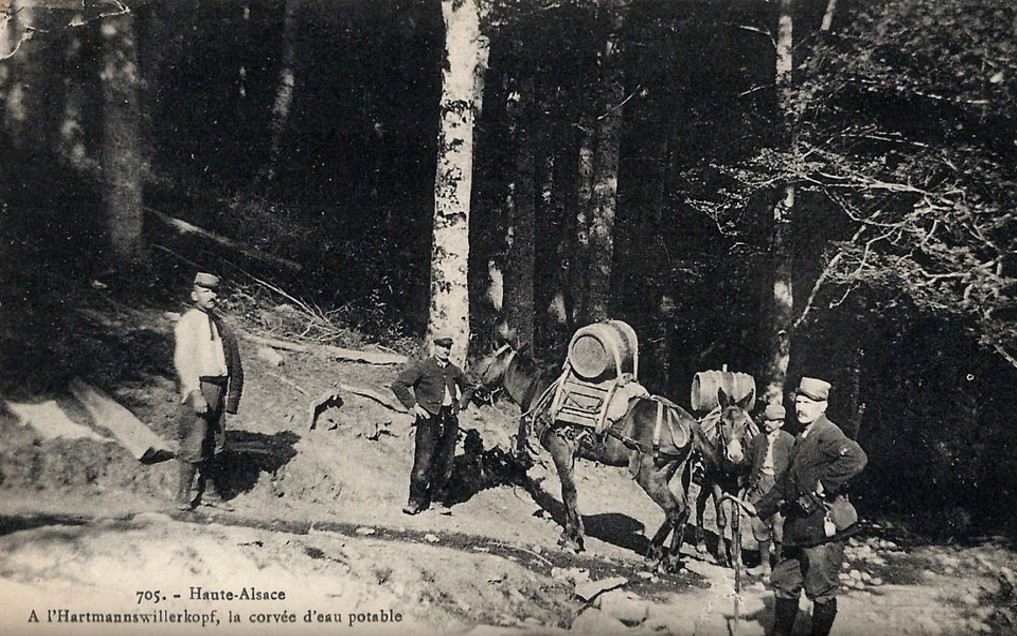 Transport de munitions et d’armes
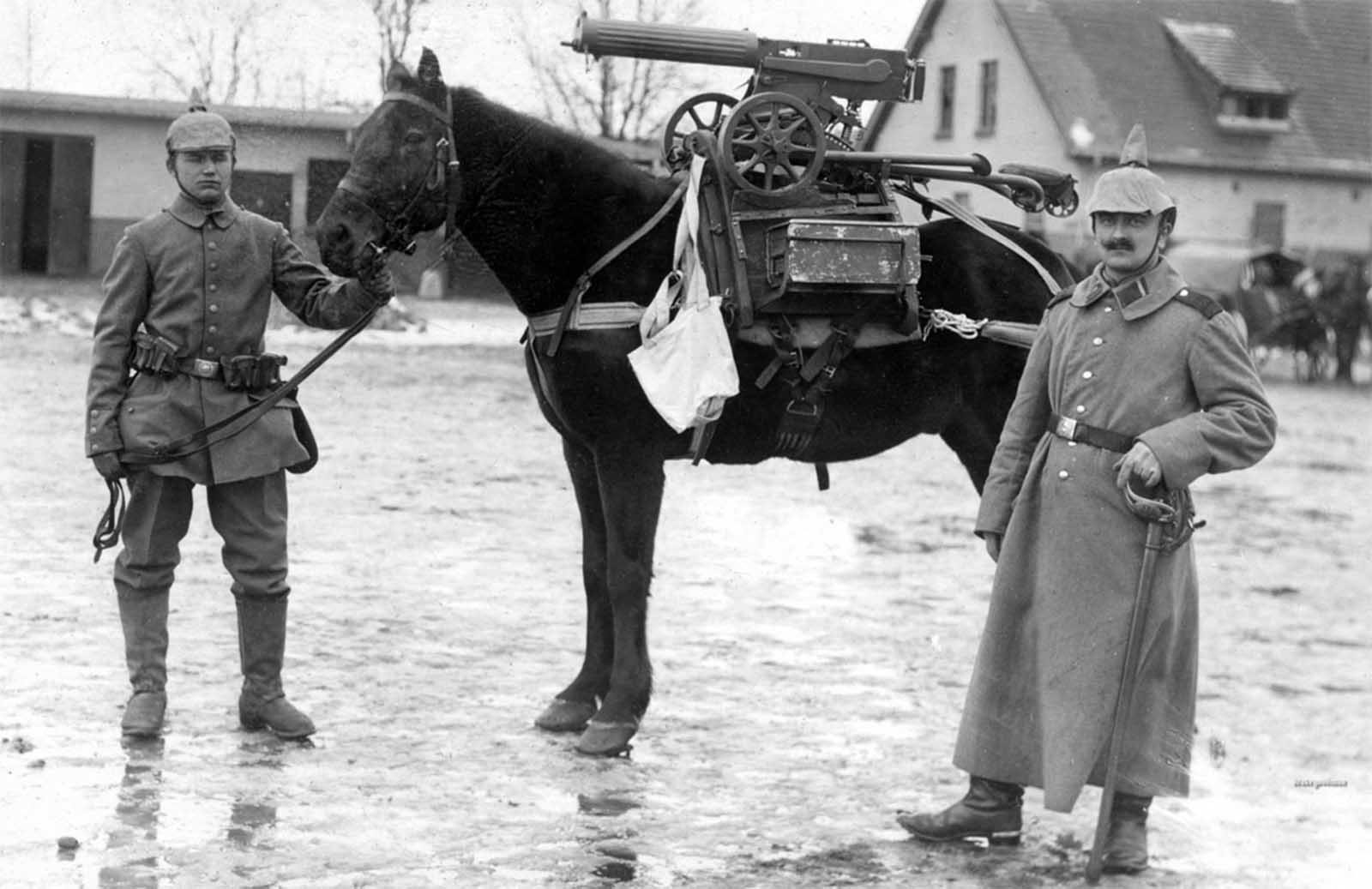 Des soldats allemands se posant près d’un cheval avec une mitrailleuse sur le dos.
Transport de munitions et d’armes
Six chevaux pour tracter un canon
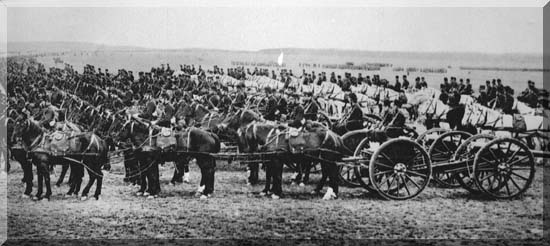 Transport des blessés
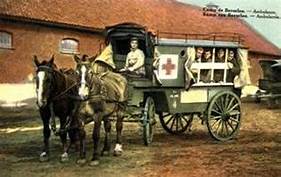 Fourgon du service de santé de l’armée Belge
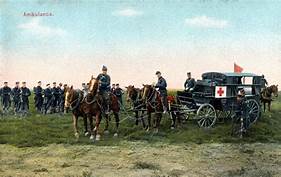 Ambulance au camp de Beverloo, au nord-est de la Belgique pendant la Grande Guerre
Le cheval au service de l’armée:
Inconvénients:
Avantage:
C’est un être vivant 
Cible facile pour les nouvelles armes modernes
Ne consommait pas de carburant
Il passait plus facilement là où les véhicules motorisés ne passaient pas toujours
II) La vie du cheval soldat
Les chevaux sont des êtres sensibles:
Ils ressentent le stress des soldats
Les détonations de l’artillerie
Ils subissent les gaz et on invente des masques pour les protéger 
Poids de charge beaucoup trop importante
Harnais mal adaptés
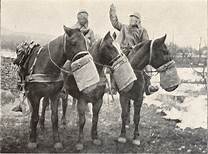 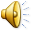 Masque à gaz pour chevaux
Ils subissent les gaz et on invente des masques pour les protéger 
Poids de charge beaucoup trop importante
Harnais mal adaptés
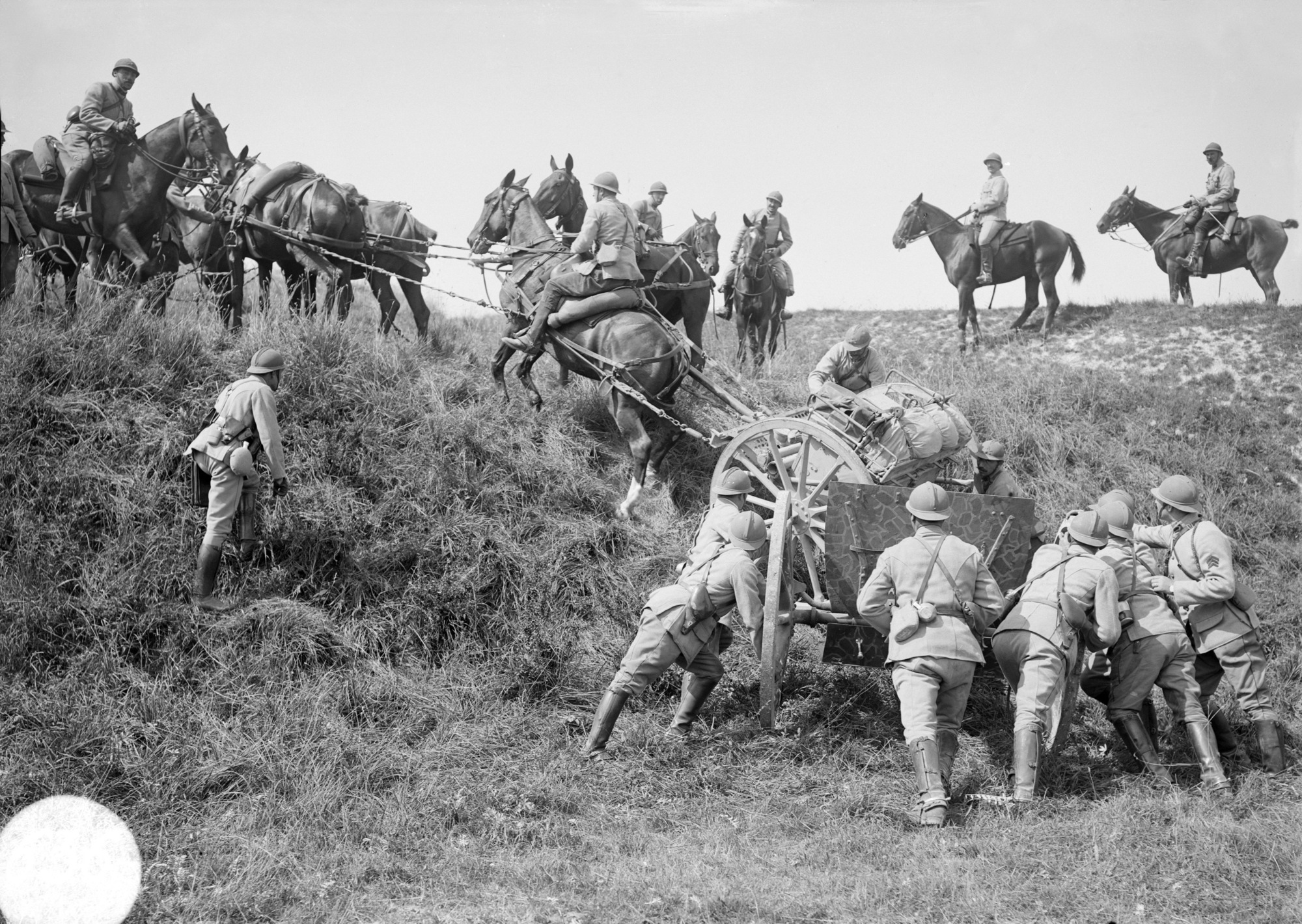 Poilus poussant un attelage
III) Le service vétérinaire
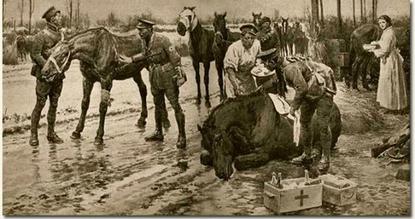 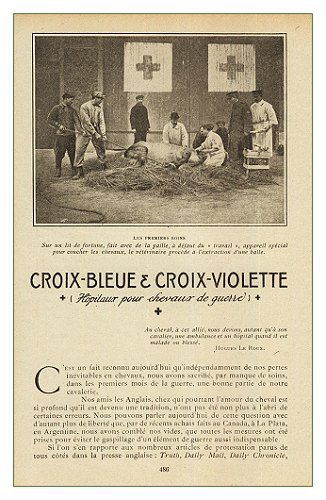 Soins vétérinaires Allemand
Sociétés civiles d'assistance aux animaux
Un cheval sur 7 est touché par la mitraille
Sur 7 chevaux blessés 3 meurent
Manque de personnel vétérinaire
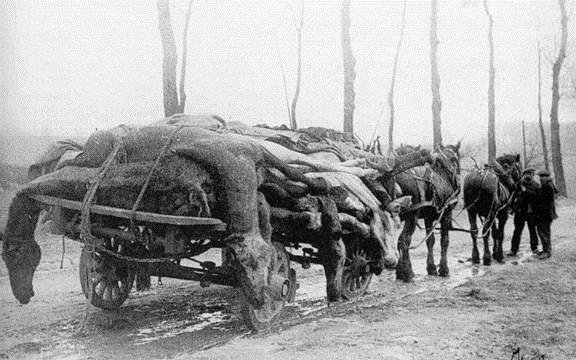 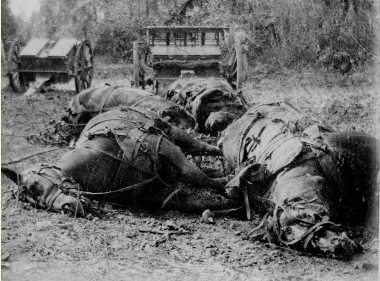 Cadavres de chevaux sur une charrette
Cadavres de chevaux
IV) La mémoire
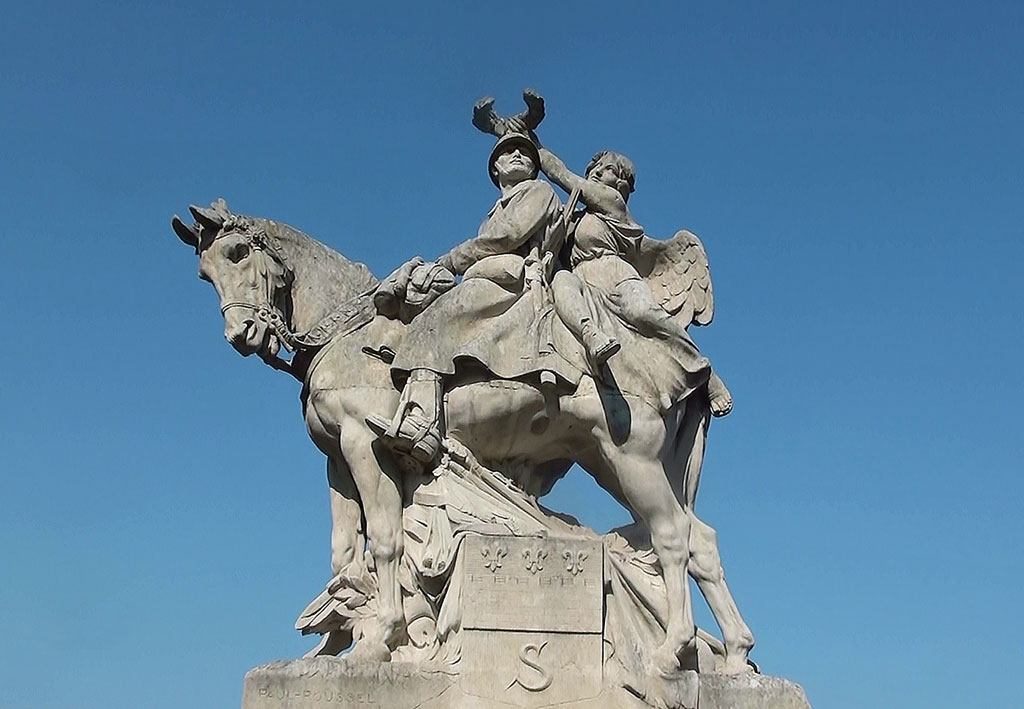 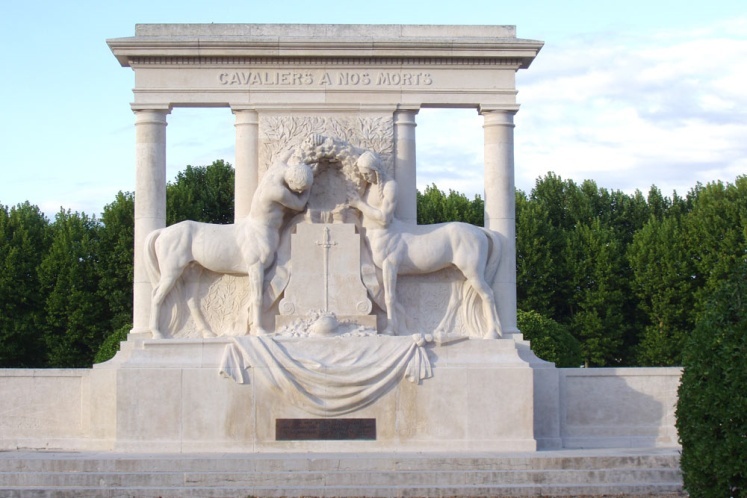 Statue équestre sur monument aux morts de Saumur (Marie-Claude L.)
Musée de la cavalerie à Saumur
Statue équestre en bronze du maréchal Foch
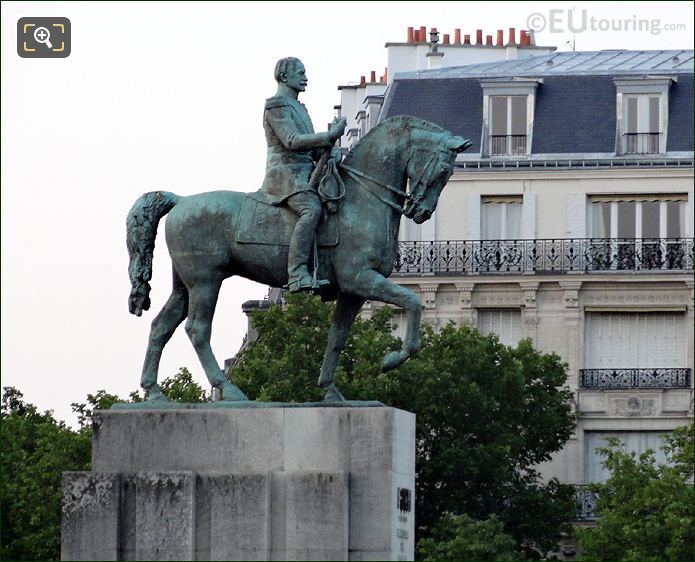 Dans son rôle offensif sur le champ de bataille, le cheval disparaît presque complètement, mais sa présence reste significative tout au long 
de la guerre.
10 millions de chevaux ne survivront pas à la Grande Guerre.
Sources
Diapo 3: 
Extrait de film: Le Cheval de Guerre
Diapo 4:
Convoi de mulets  : 
http://www.histoire-passy-montblanc.fr/histoire-de-passy/de-la-prehistoire-au-xxie-s/la-guerre-de-1914-1918/les-principaux-regiments-des-soldats-de-passy-en-14-18/les-passerands-dans-la-cavalerie-en-14-18/les-mules-et-mulets-de-passy-requisitionnes-en-14-18/
 Haute-Alsace, la corvée d’eau potable:
 http://www.histoire-passy-montblanc.fr/histoire-de-passy/de-la-prehistoire-au-xxie-s/la-guerre-de-1914-1918/les-principaux-regiments-des-soldats-de-passy-en-14-18/les-passerands-dans-la-cavalerie-en-14-18/les-mules-et-mulets-de-passy-requisitionnes-en-14-18/
Diapo 5:
Des soldats allemands se posant près d’un cheval avec une mitrailleuse sur le dos: 
https://photoshistoriques.info/les-animaux-dans-la-guerre-mondiale-de-1914-a-1918/
Six chevaux pour tracter un canon:
 http://www.histoire-passy-montblanc.fr/histoire-de-passy/de-la-prehistoire-au-xxie-s/la-guerre-de-1914-1918/les-principaux-regiments-des-soldats-de-passy-en-14-18/les-passerands-dans-la-cavalerie-en-14-18/les-chevaux-de-passy-requisitionnes-en-14-18/
Diapo 6:
Fourgon du service de santé de l’armée Belge:
http://attelages-magazine.com/articles/tradition/contribution-des-equides-a-la.html
Ambulance au camp de Beverloo, au nord-est de la Belgique pendant la Grande Guerre : 
http://attelages-magazine.com/articles/tradition/contribution-des-equides-a-la.html
Diapo 9: 
Extrait de film: Le Cheval de Guerre
Diapo 10:
Masque à gaz pour chevaux: 
http://unjouruneguerre.canalblog.com/albums/1917_03/index.html
Poilus poussant un attelage  :
 https://www.defense.gouv.fr/actualites/articles/les-animaux-sur-le-front-francais-de-la-grande-guerre
Diapo 12:
Soins vétérinaires Allemand:
 https://guerre-musique.skyrock.com/3168376154-Soins-des-chevaux-pendant-le-premiere-guerre-mondial.html
Soins vétérinaires Allemand: 
https://guerre-musique.skyrock.com/3168376154-Soins-des-chevaux-pendant-le-premiere-guerre-mondial.html
Diapo 13:
Cadavre chevaux charrette : 
http://www.unc-boissire-montaigu.fr/les-animaux-pendant-la-guerre.html
Cadavre route :
 http://www.unc-boissire-montaigu.fr/les-animaux-pendant-la-guerre.html
Diapo 15:
Statue équestre sur monument aux morts de Saumur : 
https://www.yala-photo.com/album-photos/autres-themes-fe-conserves/chevaux/statues-equestres/saumur.html
Musée de la cavalerie à Saumur:
http://eroschevauxpassion.over-blog.com/article-saumur-1-musee-de-la-cavalerie-108250269.html
Statue équestre en bronze du maréchal Foch:
https://www.eutouring.com/images_paris_statues_67.html